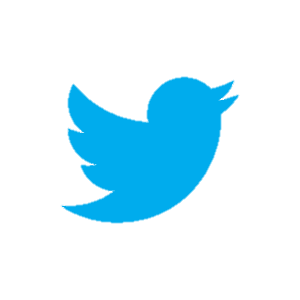 @ProfCoe
How can teachers learn to be better teachers?
Robert Coe, Durham University
Telegraph Festival of Education, Wellington College, June 2017
How can teachers learn to be better teachers?
You’re a teacher. 
You know how to help people learn hard stuff. 
Do that.
2
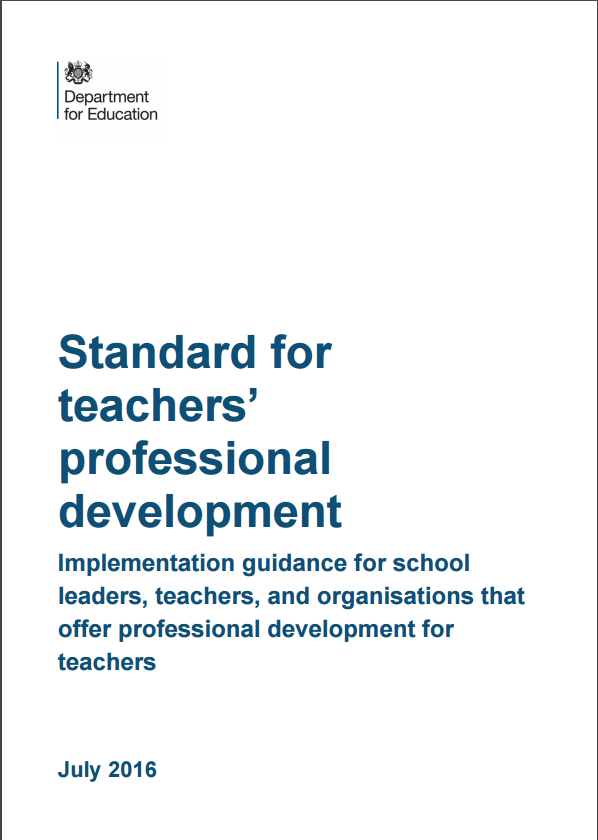 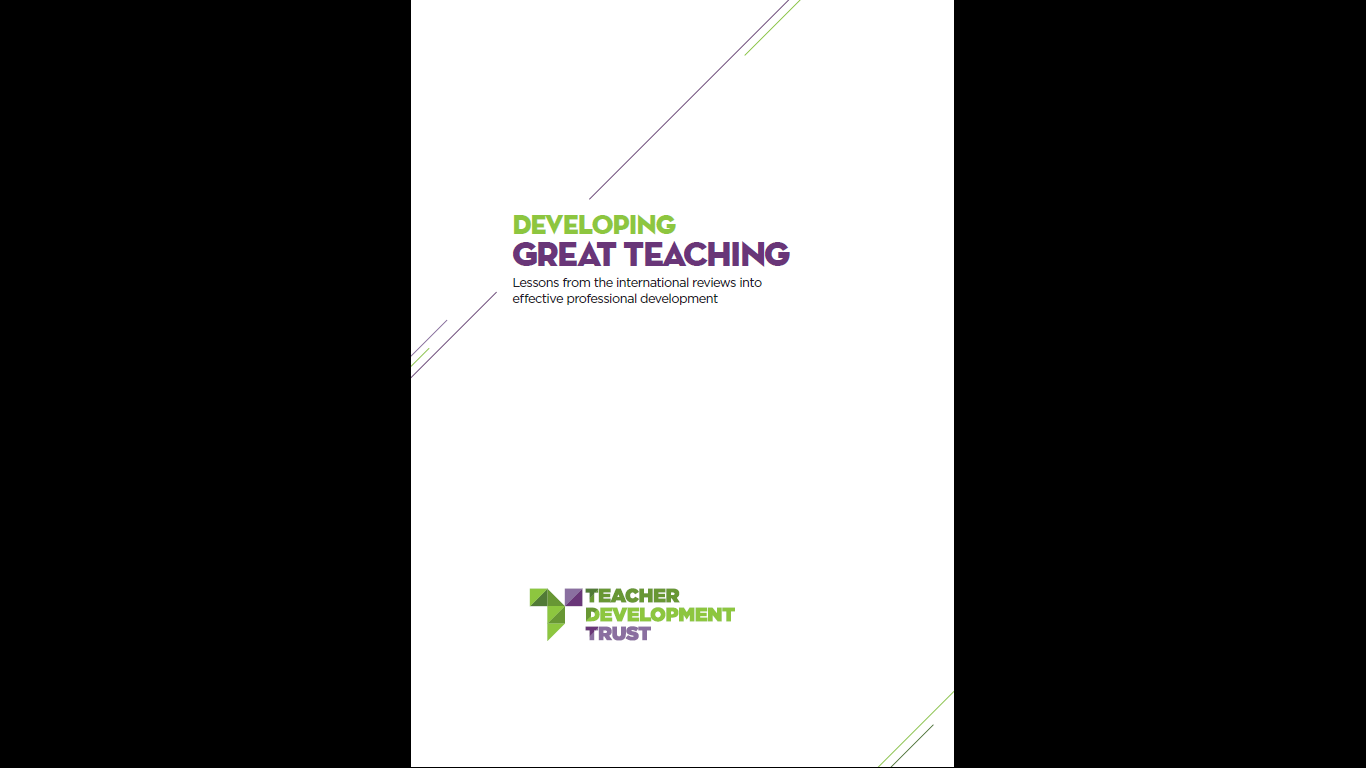 3
[Speaker Notes: https://www.gov.uk/government/publications/standard-for-teachers-professional-development

Cordingley, P., Higgins, S., Greany, T., Buckler, N., Coles-Jordan, D., Crisp, B., Saunders, L., Coe, R. (2015) Developing Great Teaching: Lessons from the international reviews into effective professional development. Teacher Development Trust. http://tdtrust.org/about/dgt/ 

The CPD Test: http://tdtrust.org/cpdtest/]
What do we know about teachers’ professional learning?
Three types of requirement
General principles of how people learn anything
Specific requirements for learning to change pedagogical practice
The learning environment: school culture and leadership
4
All good learning & teaching …
Takes you from where you are at
Is clear what success looks like
Creates challenging expectations
Assesses and feeds back on the gap
Requires exposition and guidance from an expert
Requires a coaching & mentoring role
Benefits from peer support
Requires trust: ‘OK to fail’
5
Principles for learning to change pedagogical practice
Learning aims (for teachers) must be strongly linked to learning gains (for pupils)
Learning aims must be evidence based
Learning aims must be appropriate to school/pupil context
Changing habits that are already established is very hard (needs time, support, feedback)
Pedagogy is a blend of theory (wisdom and intuition) and practice (skills and techniques)
6
Leadership, school culture and professional learning
The value of professional learning and continuous improvement must be clearly signalled (championed and modelled)
Time and funding must be made available
A trust culture (‘willingness to be vulnerable’ = please observe my worst lesson) is vital 
Challenge implies need for improvement
Requires coherence with a wider strategic planning process for prioritisation and integration
7
[Speaker Notes: Tschannen-Moran, M., & Hoy, W. K. (2000). A multidisciplinary analysis of the nature,
meaning, and measurement of trust. Review of Educational Research, 70(4), 547-593.]
Some pitfalls of professional learning
Link (teacher) learning aims to (student) learning gains
Change habits, not just knowledge
Use assessment (for professional learning)
Don’t forget instruction
Culture is crucial
Practice makes less imperfect
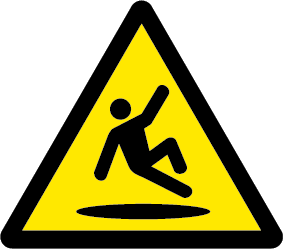 8
Some pitfalls of professional learning:1. Link (teacher) learning aims to (student) learning gains
9
EEF Teaching and Learning Toolkitwww.educationendowmentfoundation.org.uk/toolkit
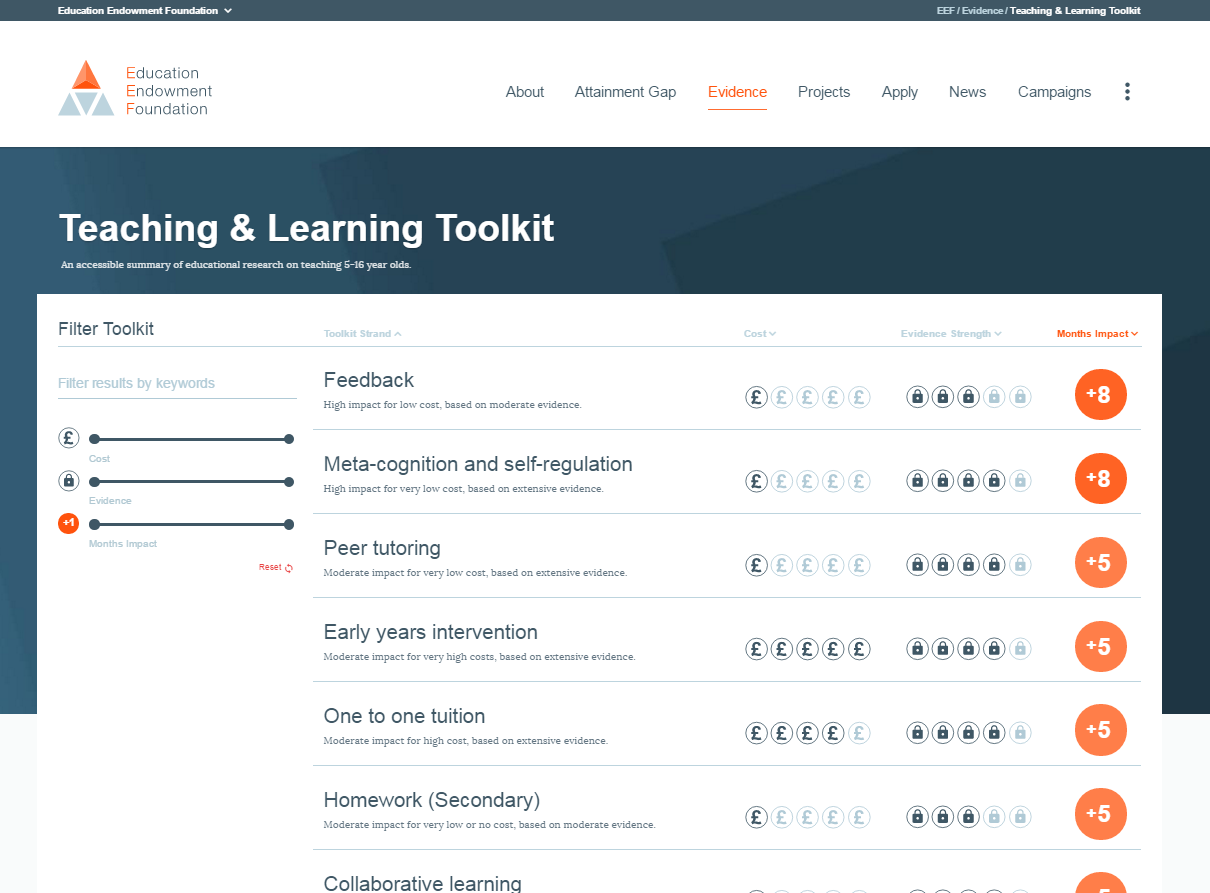 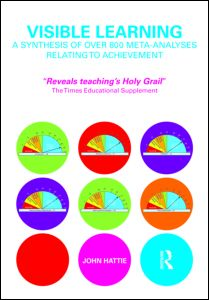 10
[Speaker Notes: Higgins, S., Katsipataki, M., Kokotsaki, D., Coleman, R., Major, L.E., & Coe, R. (2013). The Sutton Trust-Education Endowment Foundation Teaching and Learning Toolkit. London: Education Endowment Foundation. [Available at http://www.educationendowmentfoundation.org.uk/toolkit] 

Hattie, J. (2009) Visible Learning: A synthesis of over 800 meta-analyses relating to achievement. Abingdon: Routledge.]
www.educationendowmentfoundation.org.uk/toolkit
Impact vs cost
Most promising for raising attainment
8
May be worth it
Feedback
Meta-cognitive
Mastery
Early Years
Peer tutoring
Homework (Secondary)
1-1 tuition
Effect Size (months gain)
Reading comprn
Collaborative
Behaviour
Small gp tuition
Phonics
Parental involvement
Smaller classes
ICT
Social
Summer schools
Individualised learning
Small effects / high cost
After school
Mentoring
Teaching assistants
Homework (Primary)
Performance pay
Aspirations
0
Ability grouping
£0
£1000
Cost per pupil
Repeating a year
12
1. We do that already (don’t we?)
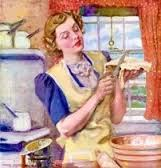 Reviewing previous learning
Setting high expectations
Using higher-order questions
Giving feedback to learners
Having deep subject knowledge
Understanding student misconceptions
Managing time and resources
Building relationships of trust and challenge
Dealing with disruption
13
2. Do we always do that?
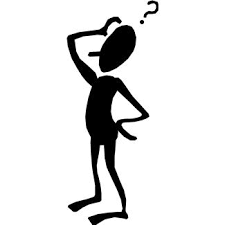 Challenging students to identify the reason why an activity is taking place in the lesson
Asking a large number of questions and checking the responses of all students
Raising different types of questions (i.e., process and product) at appropriate difficulty level
Giving time for students to respond to questions
Spacing-out study or practice on a given topic, with gaps in between for forgetting
Making students take tests or generate answers, even before they have been taught the material
Engaging students in weekly and monthly review
14
3. We don’t do that (hopefully)
Use praise lavishly
Allow learners to discover key ideas for themselves
Group learners by ability
Encourage re-reading and highlighting to memorise key ideas
Address issues of confidence and low aspirations before you try to teach content
Present information to learners in their preferred learning style 
Ensure learners are always active, rather than listening passively, if you want them to remember
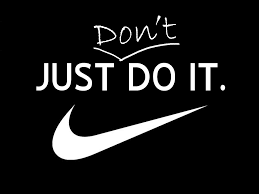 15
Professional readinghttp://cem.org/blog/what-is-worth-reading-for-teachers-interested-in-research
Reports (online & free)
Effective pedagogy (6)
Impact of interventions (3)
How learning happens (8)
Teachers’ PD (2)
School improvement and leadership (3)
Books (8)
Blogs (10)
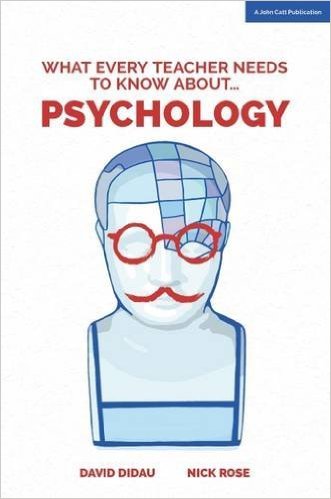 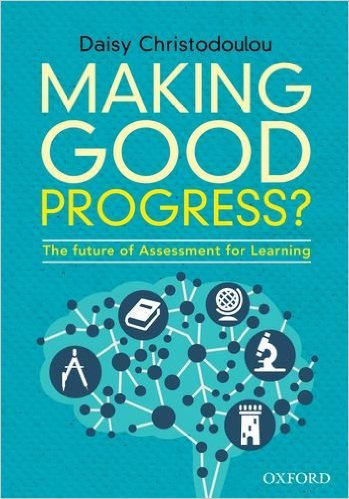 And two new books:
16
Further reading lists
Tom Sherrington (@Teacherhead)
https://teacherhead.com/2017/06/03/teaching-and-learning-research-summaries-a-collection-for-easy-access/
Harry Fletcher-Wood (@HFletcherWood)
https://improvingteaching.co.uk/2017/06/04/a-reading-list-learning-teaching-professional-development/ 
Nick Rose (@Nick_J_Rose)
https://www.tes.com/news/tes-magazine/tes-magazine/are-these-7-pillars-classroom-practice?amp 
Paul Kirschner (@P_A_Kirschner)
https://3starlearningexperiences.wordpress.com/2017/02/28/seminal-papers-in-educational-psychology/
17
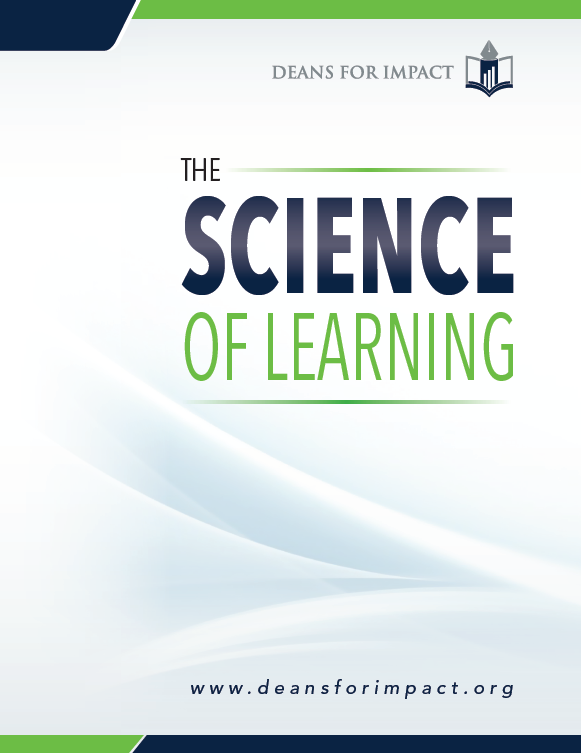 Starter pack: 50 pages
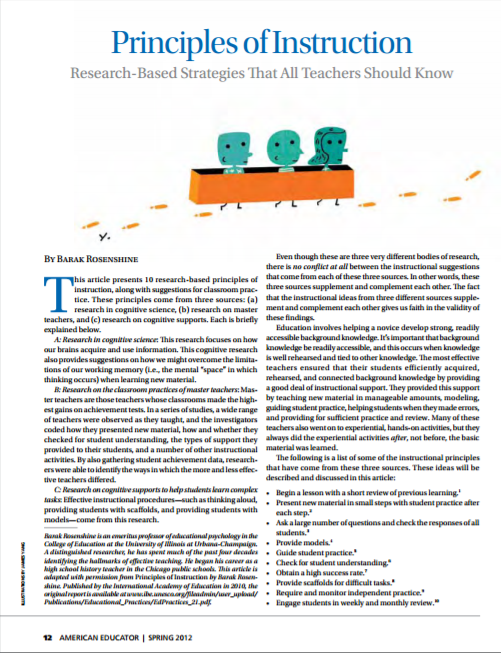 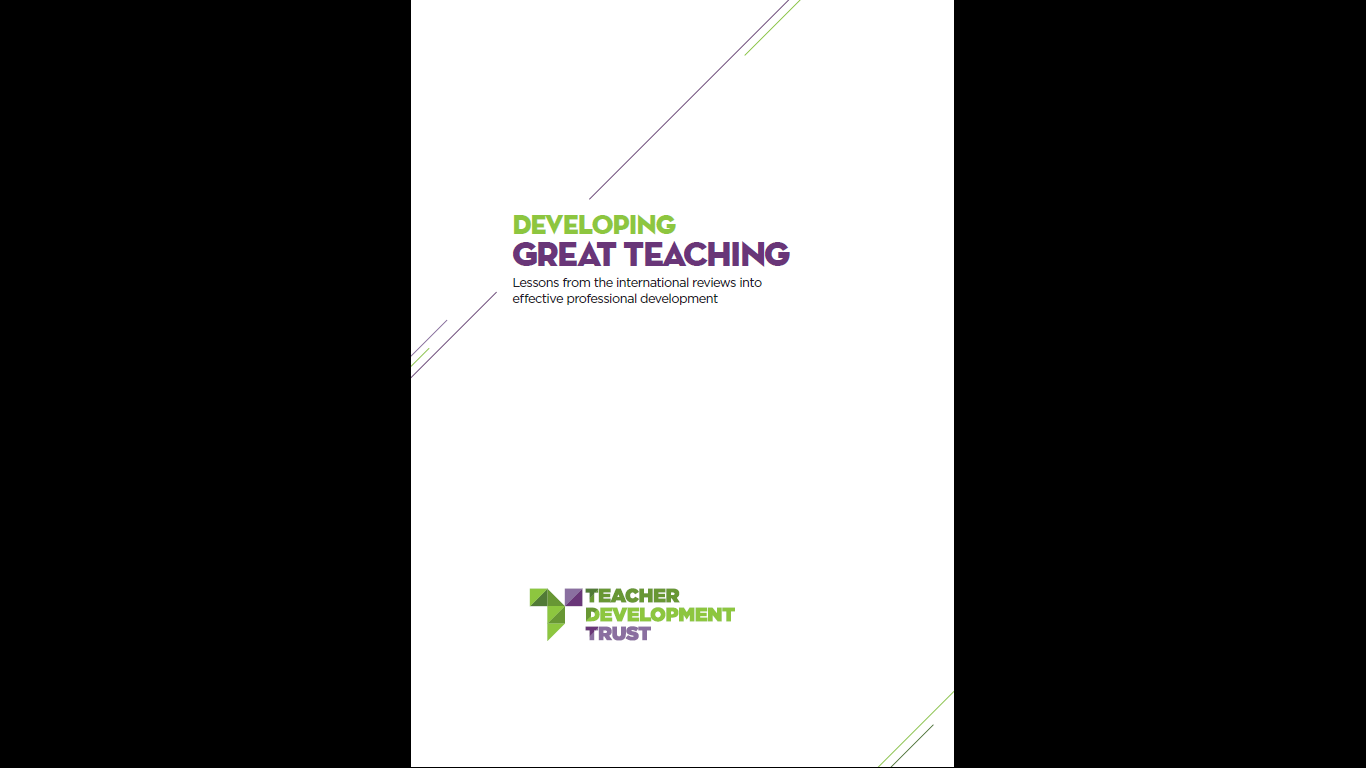 18
[Speaker Notes: Coe, R., Aloisi, C., Higgins, S. and Elliot Major, L. (2014) ‘What makes great teaching? Review of the underpinning research’. Sutton Trust, October 2014 http://www.suttontrust.com/researcharchive/great-teaching/ 

Rosenshine, B. (2012) Principles of Instruction: Research based principles that all teachers should know.  American Educator, Spring 2012. http://www.aft.org/pdfs/americaneducator/spring2012/Rosenshine.pdf 

Deans for Impact (2015). The Science of Learning. Austin, TX: Deans for Impact. http://deansforimpact.org/pdfs/The_Science_of_Learning.pdf 

Cordingley, P., Higgins, S., Greany, T., Buckler, N., Coles-Jordan, D., Crisp, B., Saunders, L., Coe, R. (2015) Developing Great Teaching: Lessons from the international reviews into effective professional development. Teacher Development Trust. http://tdtrust.org/about/dgt/]
Some pitfalls of professional learning:2. Change habits, not just knowledge
19
“Teacher professional developers have more to learn from Weight Watchers than from traditional educational psychology.” 
	Dylan Wiliam
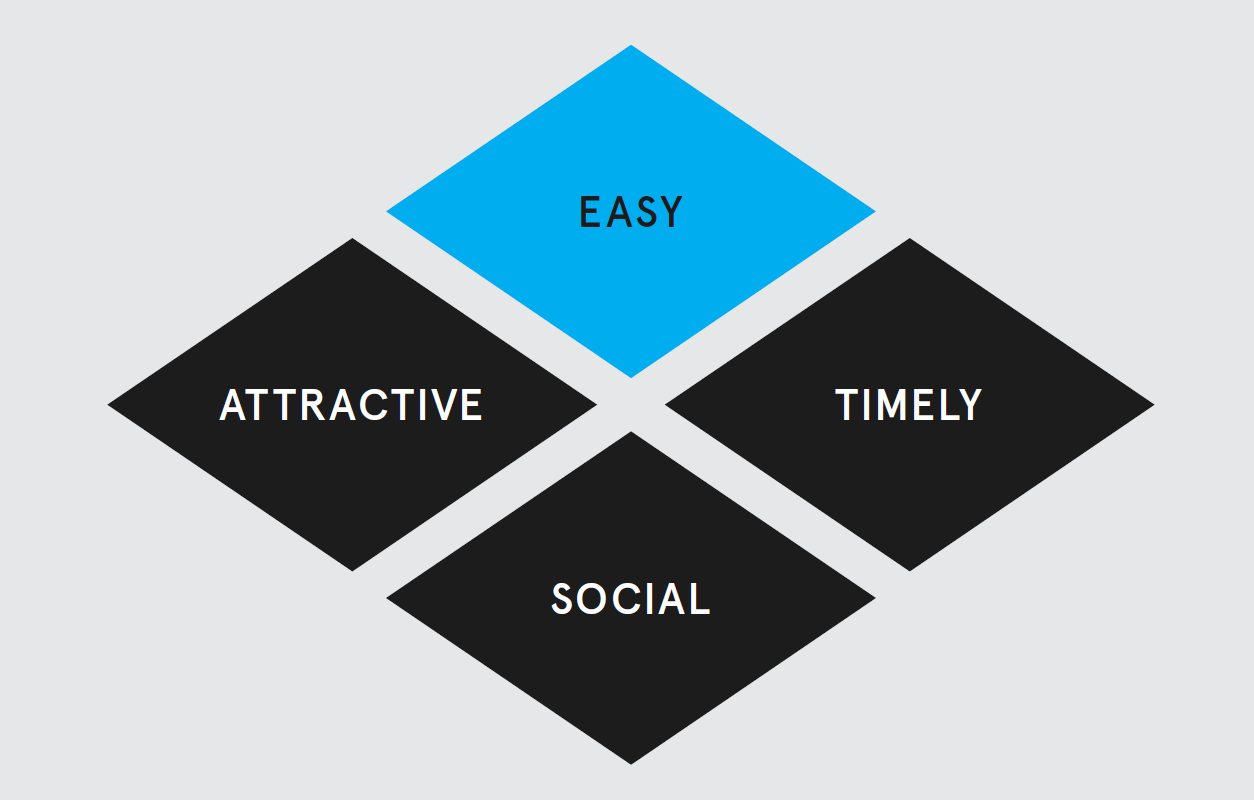 20
[Speaker Notes: Wiliam, D. (2008) Assessment for Learning: why, what and how
http://dylanwiliam.org/Dylan_Wiliams_website/Papers_files/Cambridge%20AfL%20keynote.doc 

Behavioural Insights Team (2014) EAST: Four Simple Ways to Apply Behavioural Insights. 
http://www.behaviouralinsights.co.uk/publications/east-four-simple-ways-to-apply-behavioural-insights/

See also https://www.instituteforgovernment.org.uk/sites/default/files/publications/MINDSPACE.pdf]
Some pitfalls of professional learning:3. Use assessment (for professional learning)
21
How good a teacher are you?
Well above average
Above average
Average
Below average
Well below average
How do you know?
22
Lesson observation:It’s harder than you think
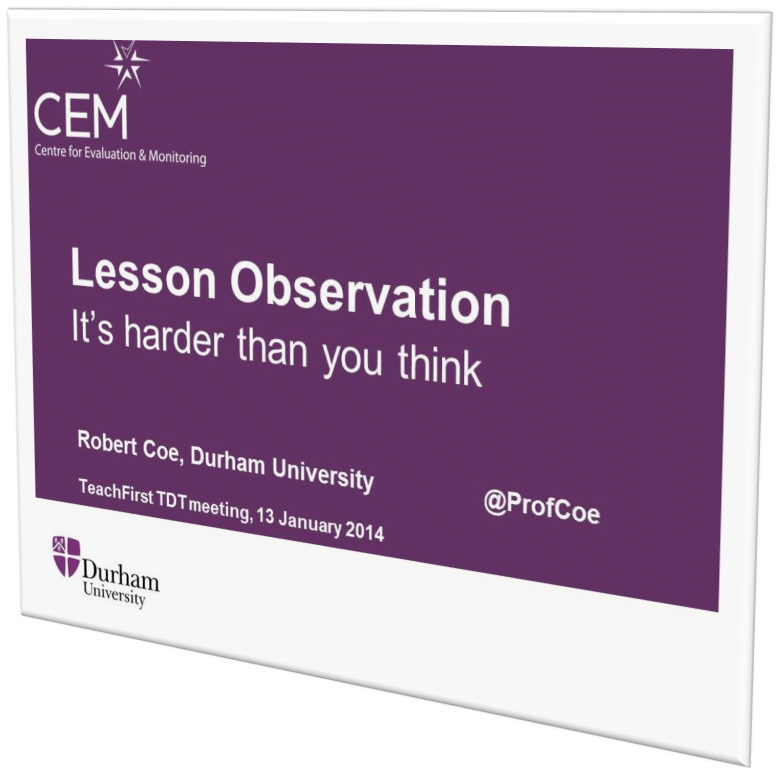 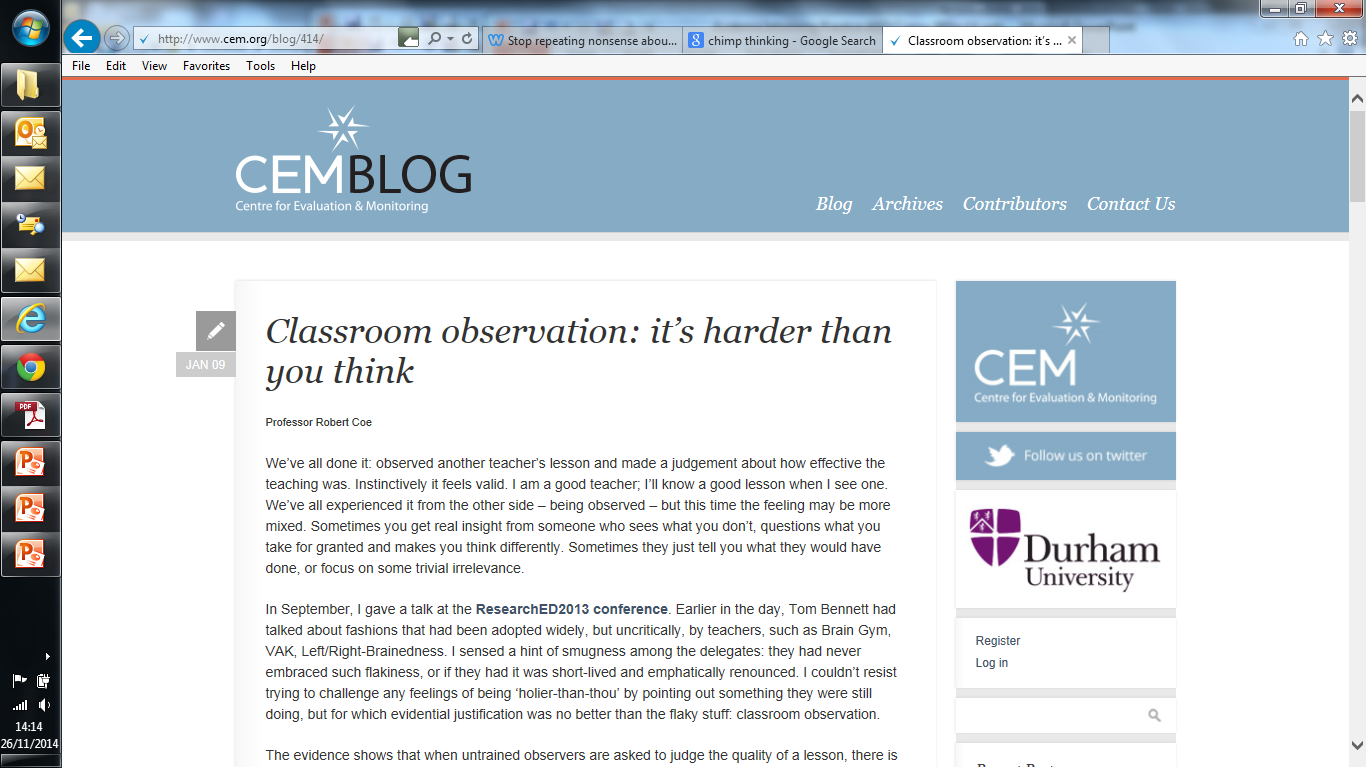 23
[Speaker Notes: http://www.cem.org/blog/414/]
How do you know if teaching is working?
High-quality assessment
Not levels (generalised descriptors/criteria)
Convergent with learning goals & other evidence
Check for bias & confounds
Lesson observation
Be very cautious! (no grades or consequences)
Based on ‘Great Teaching’ evidence
Trust teachers with consistently good outcomes
Student feedback
Use validated instruments
24
Using good assessment to monitor teaching
Standardised 
criteria, exemplars, context, moderation, objective 
Reliable
accurate, consistent across teachers
Aligned
Captures valued learning
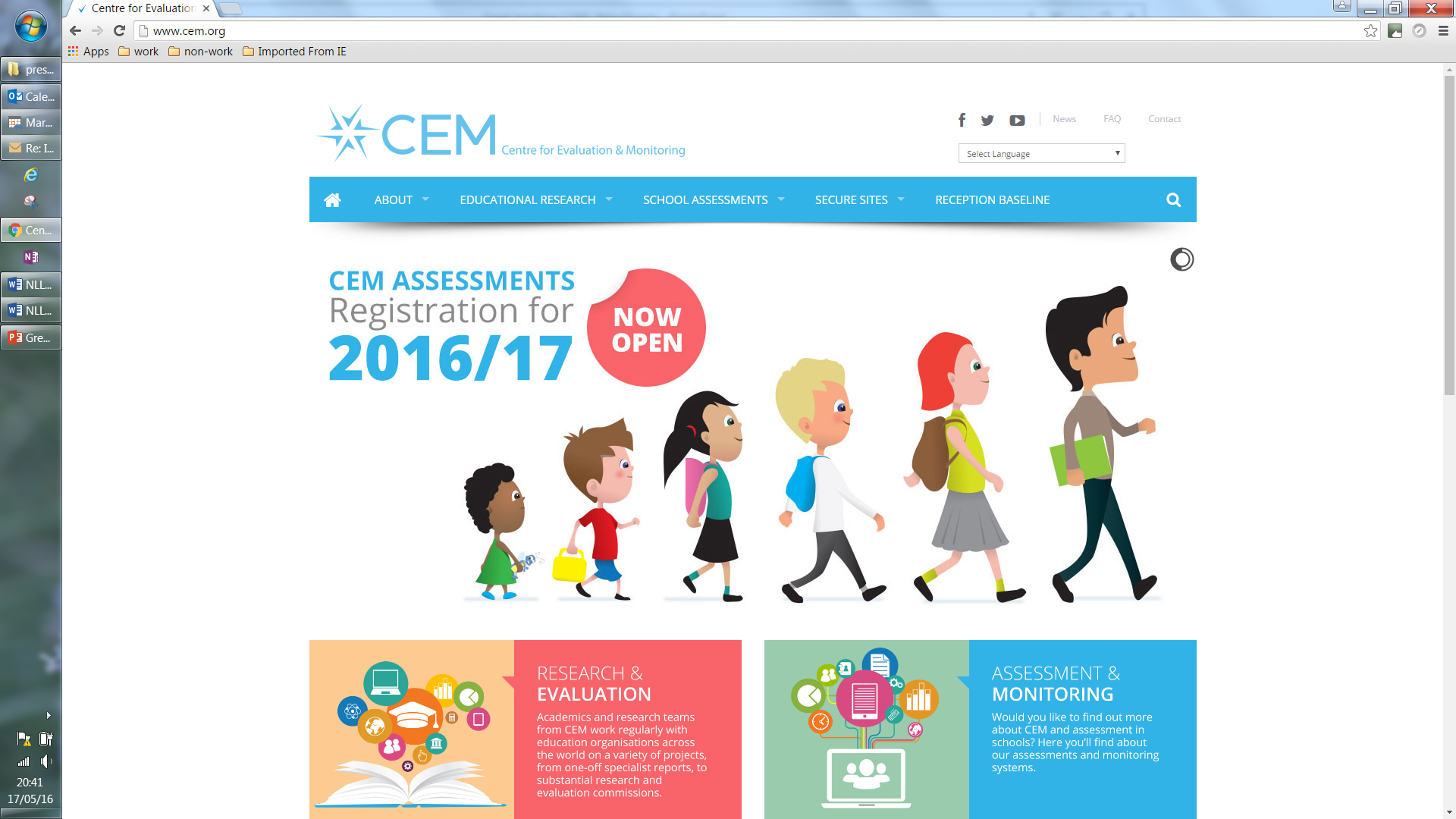 25
[Speaker Notes: cem.org]
Key elements of good evaluation
EEF DIY Evaluation Guide
Clear, well defined, replicable intervention
Good assessment of appropriate outcomes
Well-matched comparison group
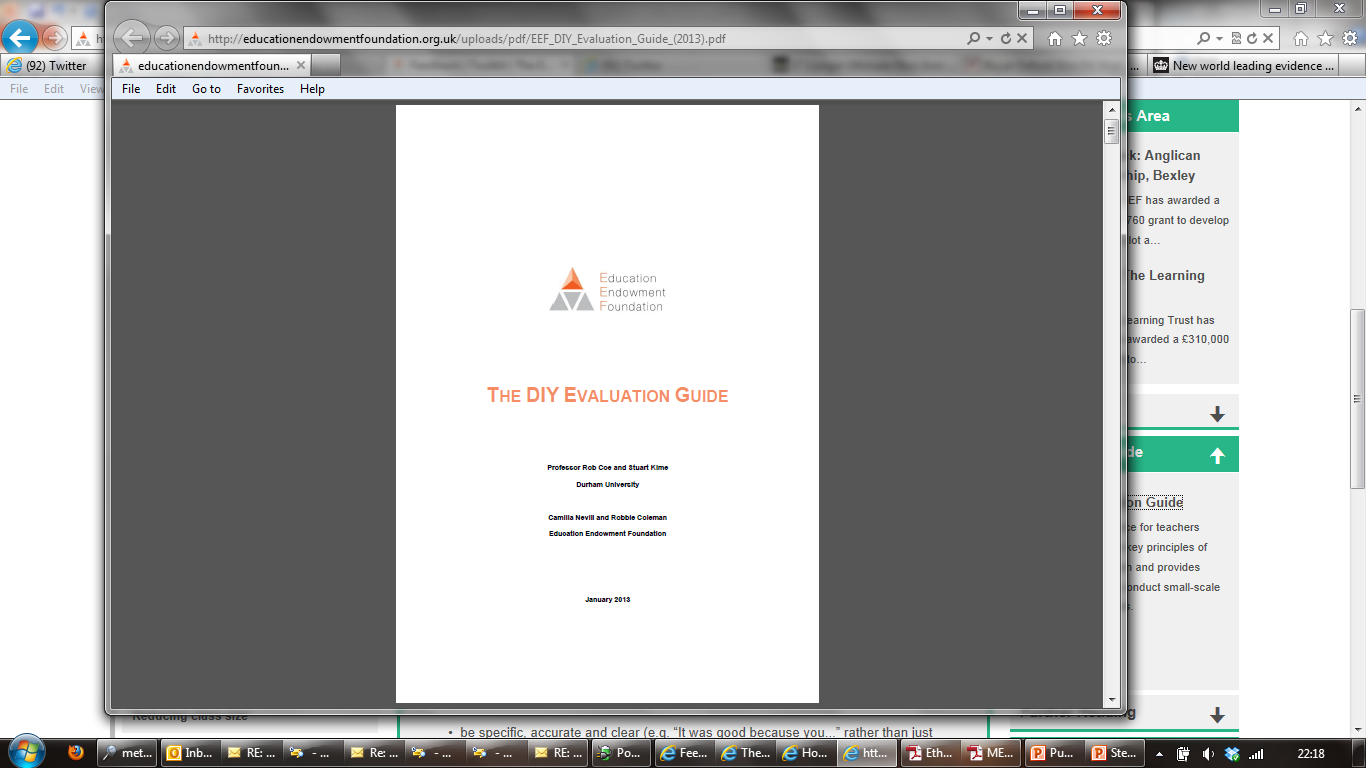 [Speaker Notes: Coe, R., Kime, S., Nevill, C. and Coleman, R. (2013) ‘The DIY Evaluation Guide’. London: Education Endowment Foundation. [Available at:
http://educationendowmentfoundation.org.uk/library/diy-evaluation-guide
https://v1.educationendowmentfoundation.org.uk/uploads/pdf/EEF_DIY_Evaluation_Guide_(2013).pdf
http://educationendowmentfoundation.org.uk/uploads/pdf/EEF_DIY_Evaluation_Guide_(2013).pdf
https://educationendowmentfoundation.org.uk/resources/diy-guide/getting-started/]
Some pitfalls of professional learning:4. Don’t forget instruction
27
If you want your students to learn something hard, would you
Get them into groups to work it out for themselves
Provide explicit instruction in the ideas/techniques and actively manage their learning (as an expert in both the subject matter and in pedagogy)
28
All good learning & teaching …
Takes you from where you are at
Is clear what success looks like
Creates challenging expectations
Assesses and feeds back on the gap
Requires exposition and guidance from an expert
Requires a coaching & mentoring role
Benefits from peer support
Requires trust: ‘OK to fail’
29
Some pitfalls of professional learning:5. Culture is crucial
30
What is trust?
Inter-dependence, risk of harm
“willingness to be vulnerable to another party based on the confidence that the latter party is (a) benevolent, (b) reliable, (c) competent, (d) honest, and (e) open” 
(Tschannen-Moran & Hoy, 2000)
Good intentions, would not exploit
Lack of anxiety
Predictability, consistency of behaviour
Skills, abilities, power
Willing to share (personal) information
character, integrity, authenticity
31
[Speaker Notes: Tschannen-Moran, M., & Hoy, W. K. (2000). A multidisciplinary analysis of the nature,
meaning, and measurement of trust. Review of Educational Research, 70(4), 547-593.]
Trust in school
Schools “with weak trust reports … had virtually no chance of showing improvement” (Bryk & Schneider, 2002, p. 111).
‘Academic Optimism’ (Hoy et al, 2006)
Academic Emphasis: press for high academic achievement
Collective Efficacy: teachers’ belief in capacity to have positive effects on students
Trust: teachers’ trust in parents and students
If what you are doing isn’t good, do you want to
Cover it up, ignore, hide, minimise its importance
Expose it, share, examine, maximise the learning opportunity
32
[Speaker Notes: Bryk, A., & Schneider, B. (2002). Trust in schools. New York: Russell Sage.
Hoy, W. K., Tarter, C. J., & Hoy, A. W. (2006). Academic optimism of schools: A force for student achievement. American educational research journal, 43(3), 425-446.]
Some pitfalls of professional learning:6. Practice makes less imperfect
33
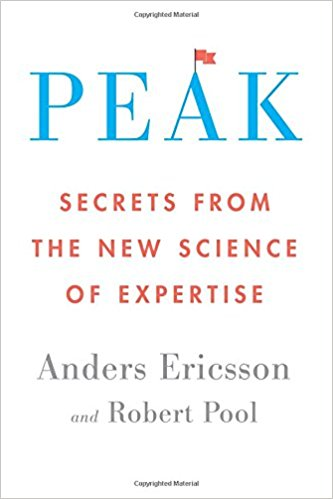 Deliberate practice
Challenge 
Specific goals
Focus on sub-tasks
Feedback
Mental representations
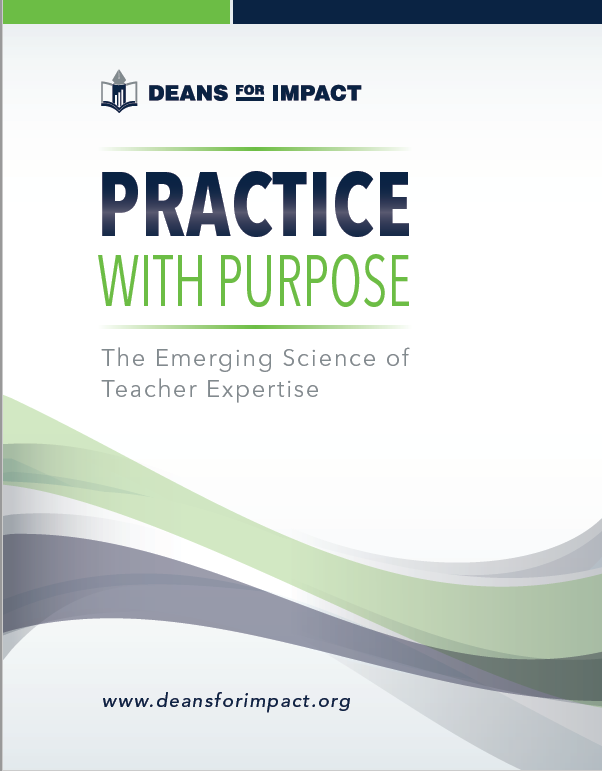 34
[Speaker Notes: Ericsson, K. A. & Pool, R. (2016). Peak: Secrets from the New Science of Expertise. Boston, MA: Houghton Mifflin Harcourt

Deans for Impact (2016). Practice with Purpose: The Emerging Science of Teacher Expertise. Austin, TX: Deans for Impact.
https://deansforimpact.org/resources/practice-with-purpose/]
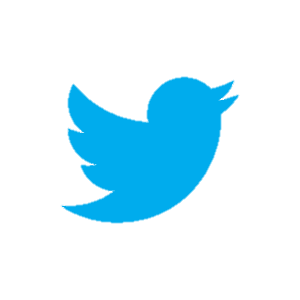 @ProfCoe
How can teachers learn to be better teachers?
How can teachers learn to be better teachers?
You’re a teacher. 
You know how to help people learn hard stuff. 
Do that.
36